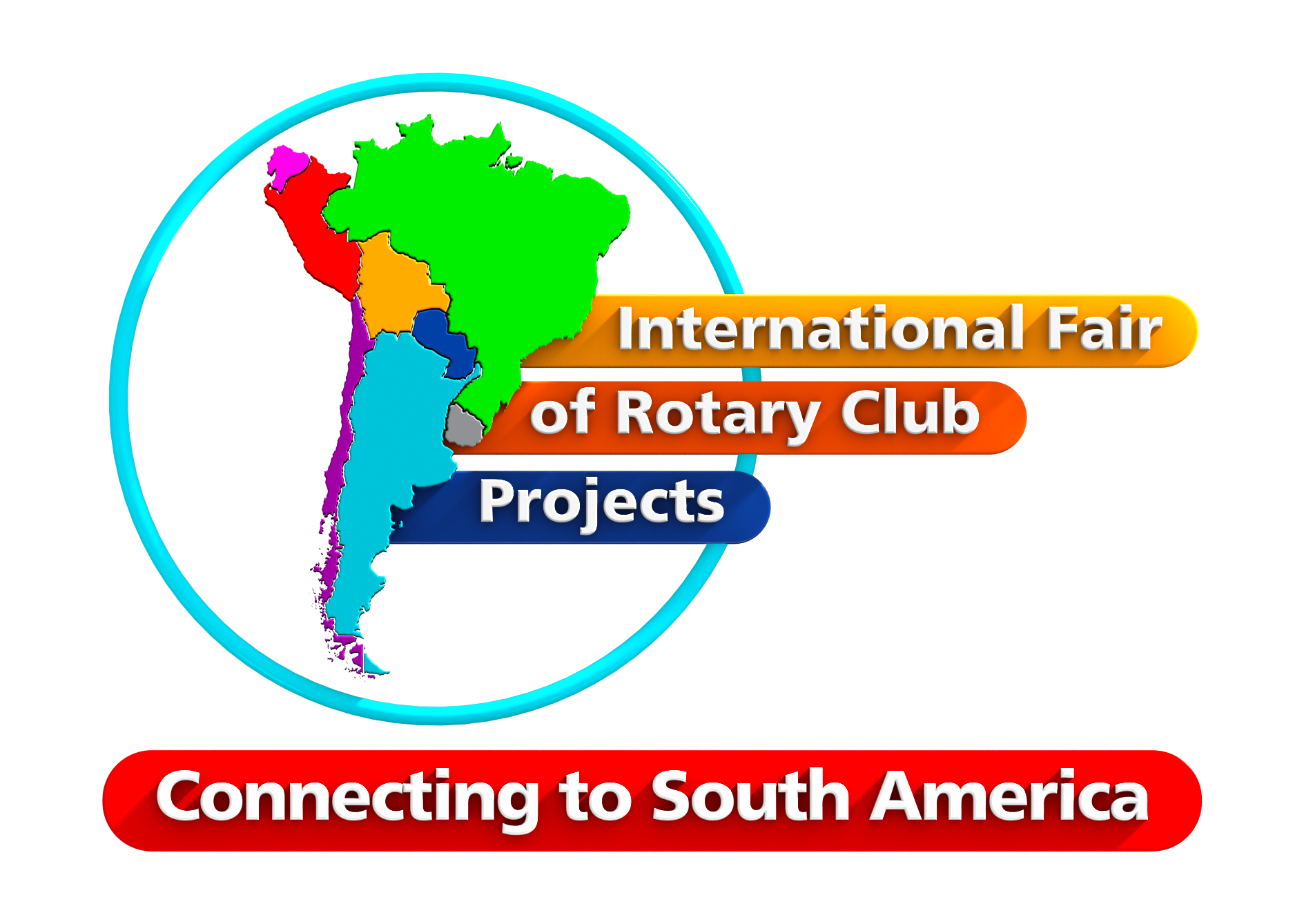 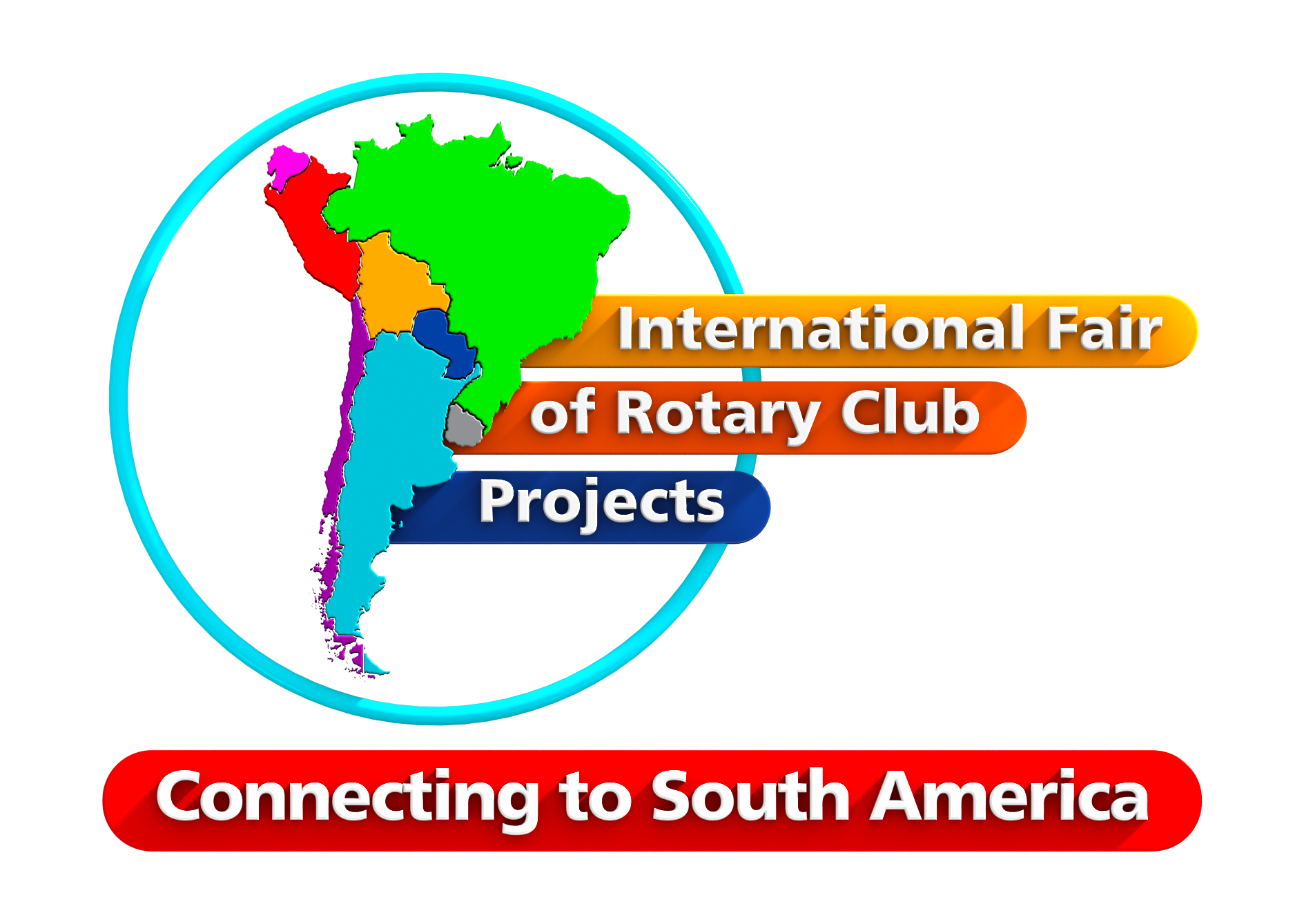 EDUCACION INTEGRAL PARA NIÑOS Y ADOLECENTES EN DESVENTAJA SOCIAL
Ubicación del proyecto: Sucre, Bolivia
Rotary Club sponsor local: Sucre
Area de interés: Paz y prevensión de conflictos, prevención y tratamiento de enfermedades y desarrollo de la economías locales
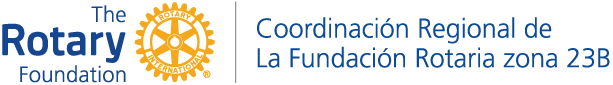 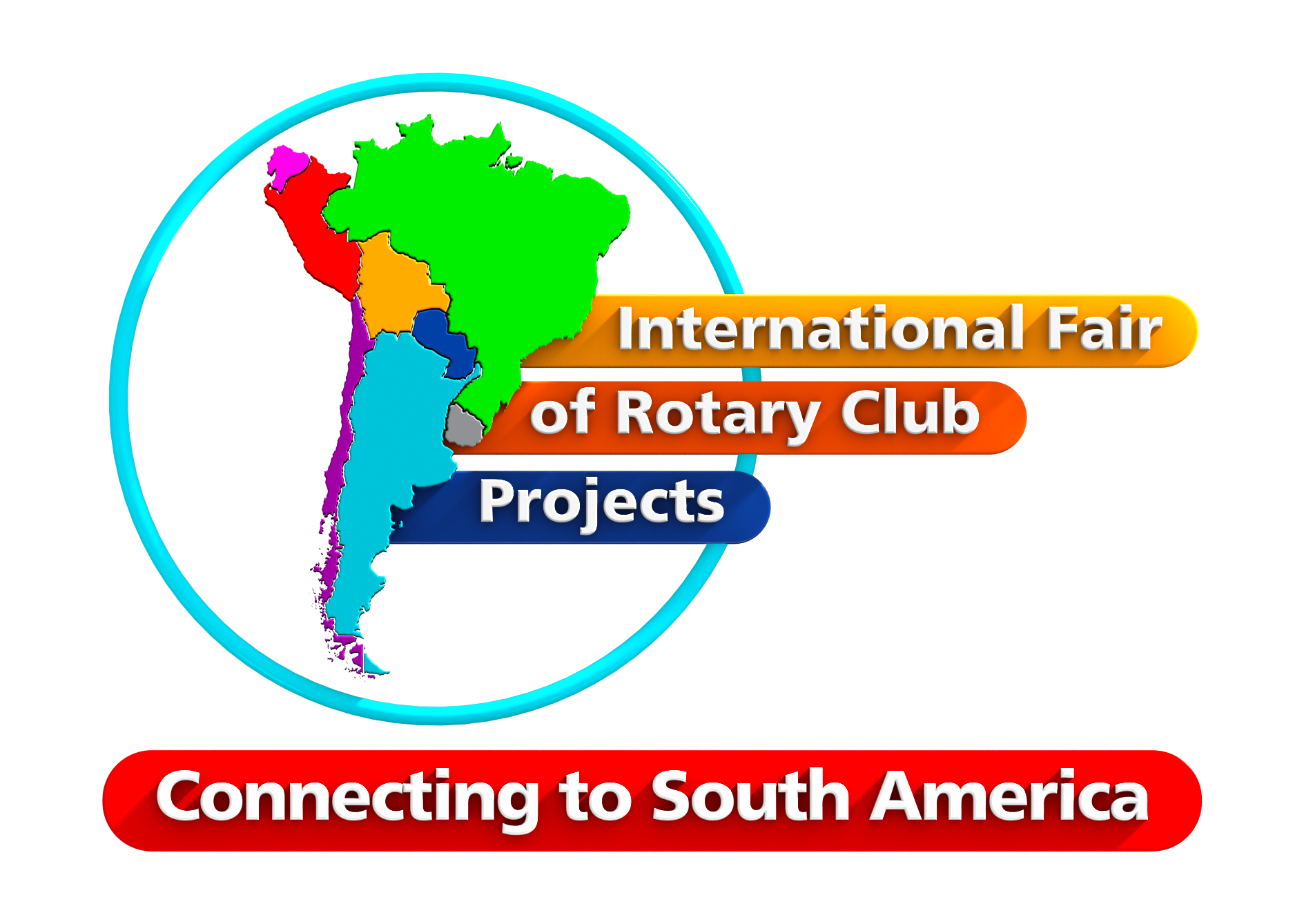 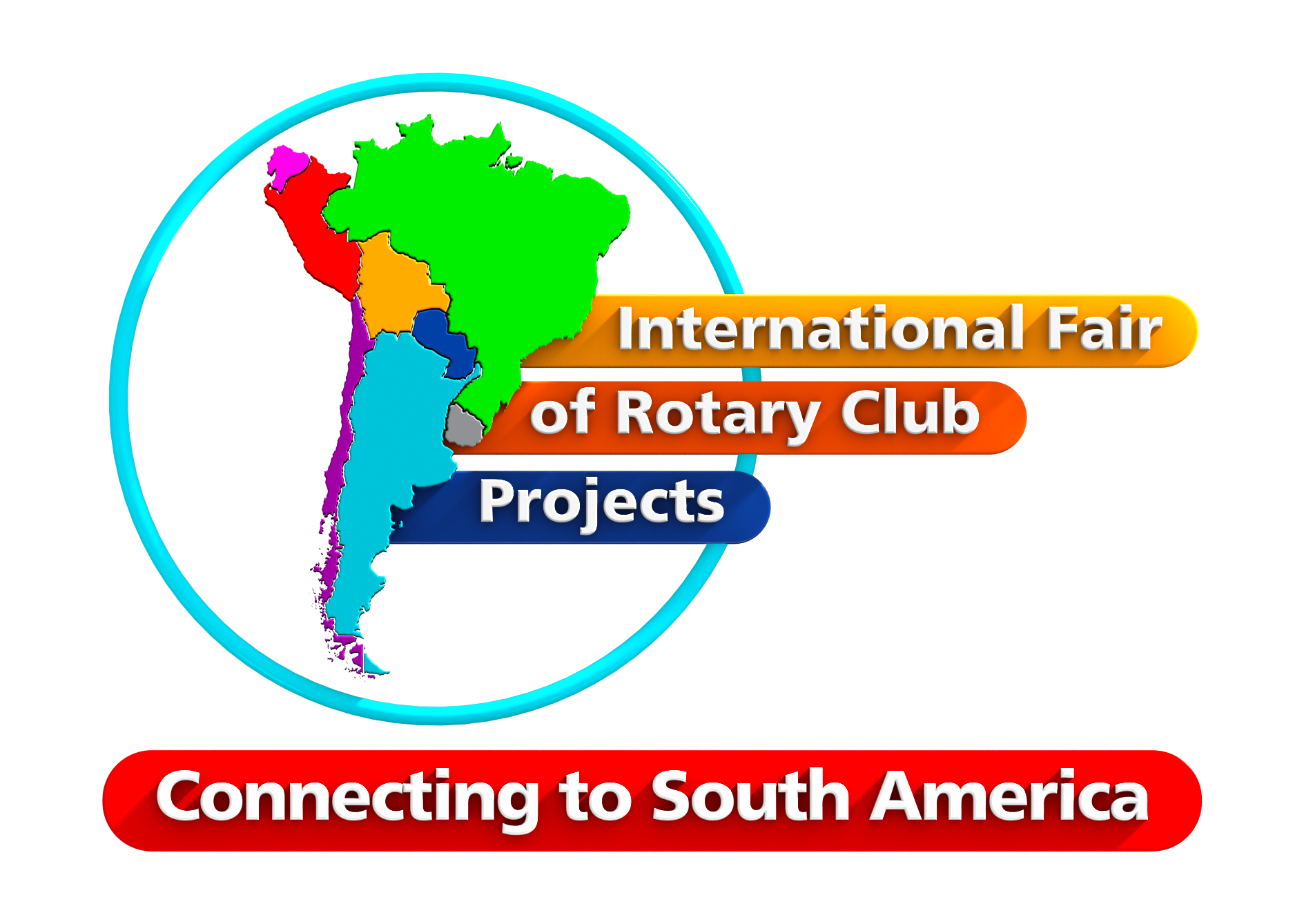 Objetivo Principal
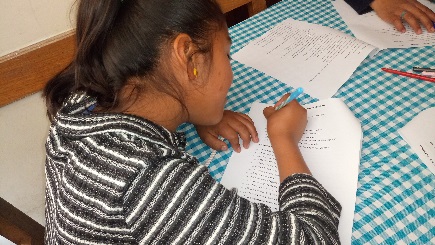 Se busca incidir sistemáticamente en el desarrollo psicológico y personal de los niños y adolescentes: apoyándolos con programas que les permitan aprender oficios, mejorar su salud y educación, y ser agentes de paz.
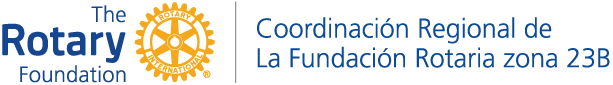 www.rotaryprojectsfair.org
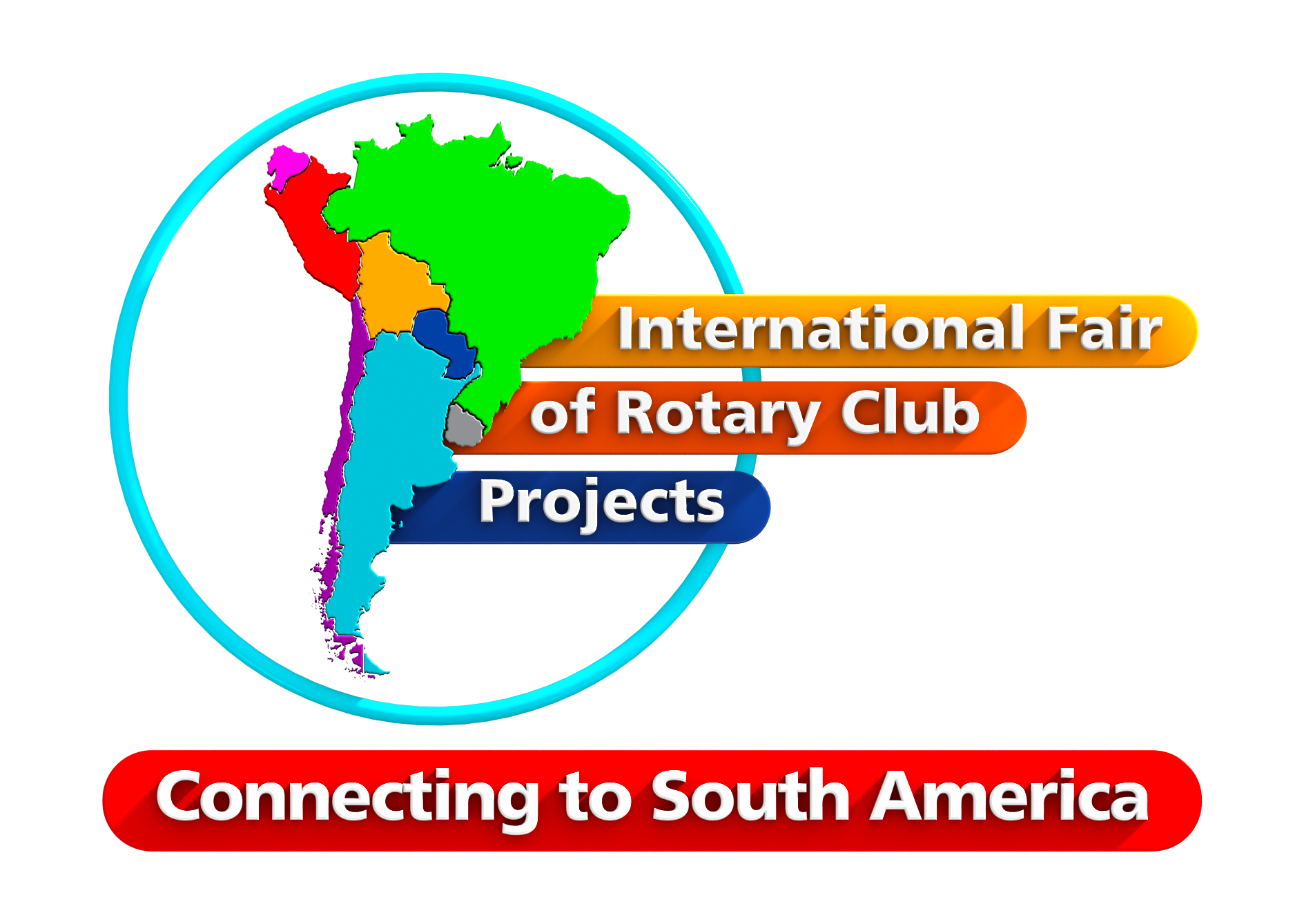 Público Objetivo
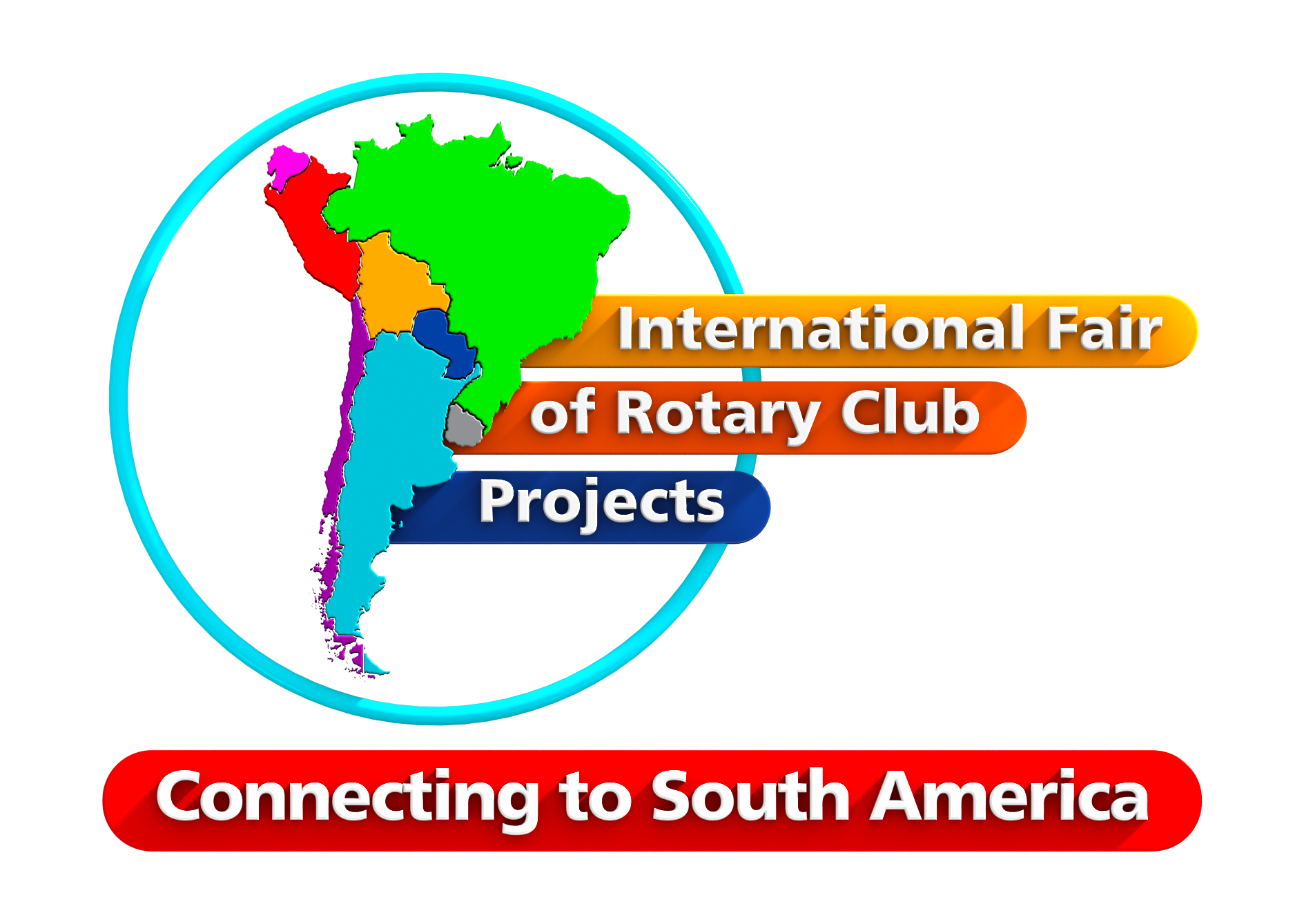 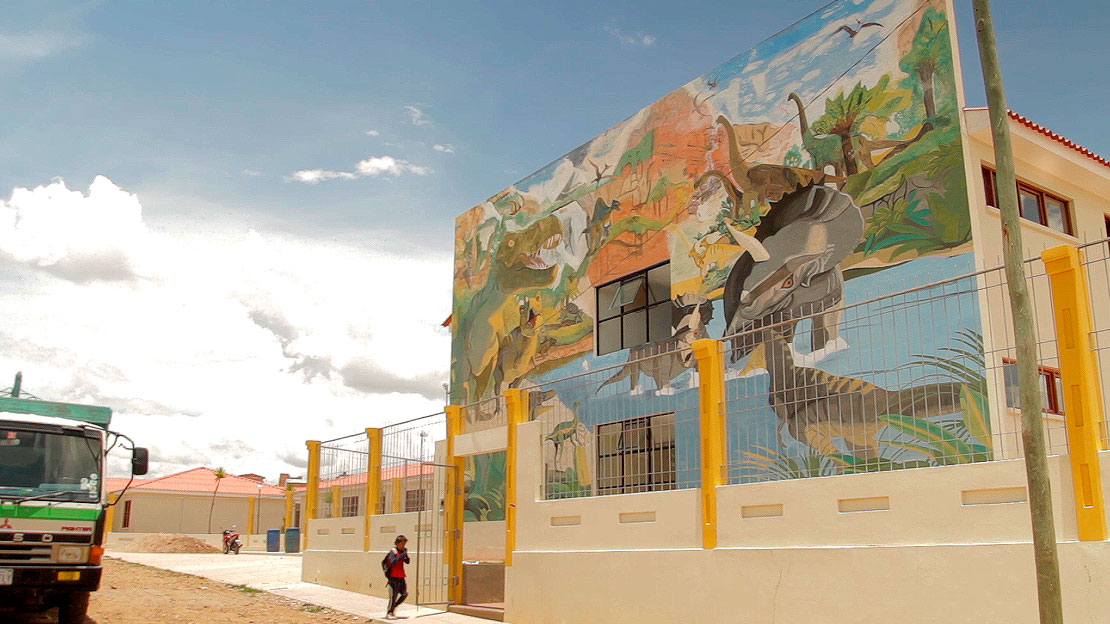 80 Niños y niñas de entre 6 y 17 años de dos hogares: 

- Lusavi (46)
- Miski Wasi (34)
www.rotaryprojectsfair.org
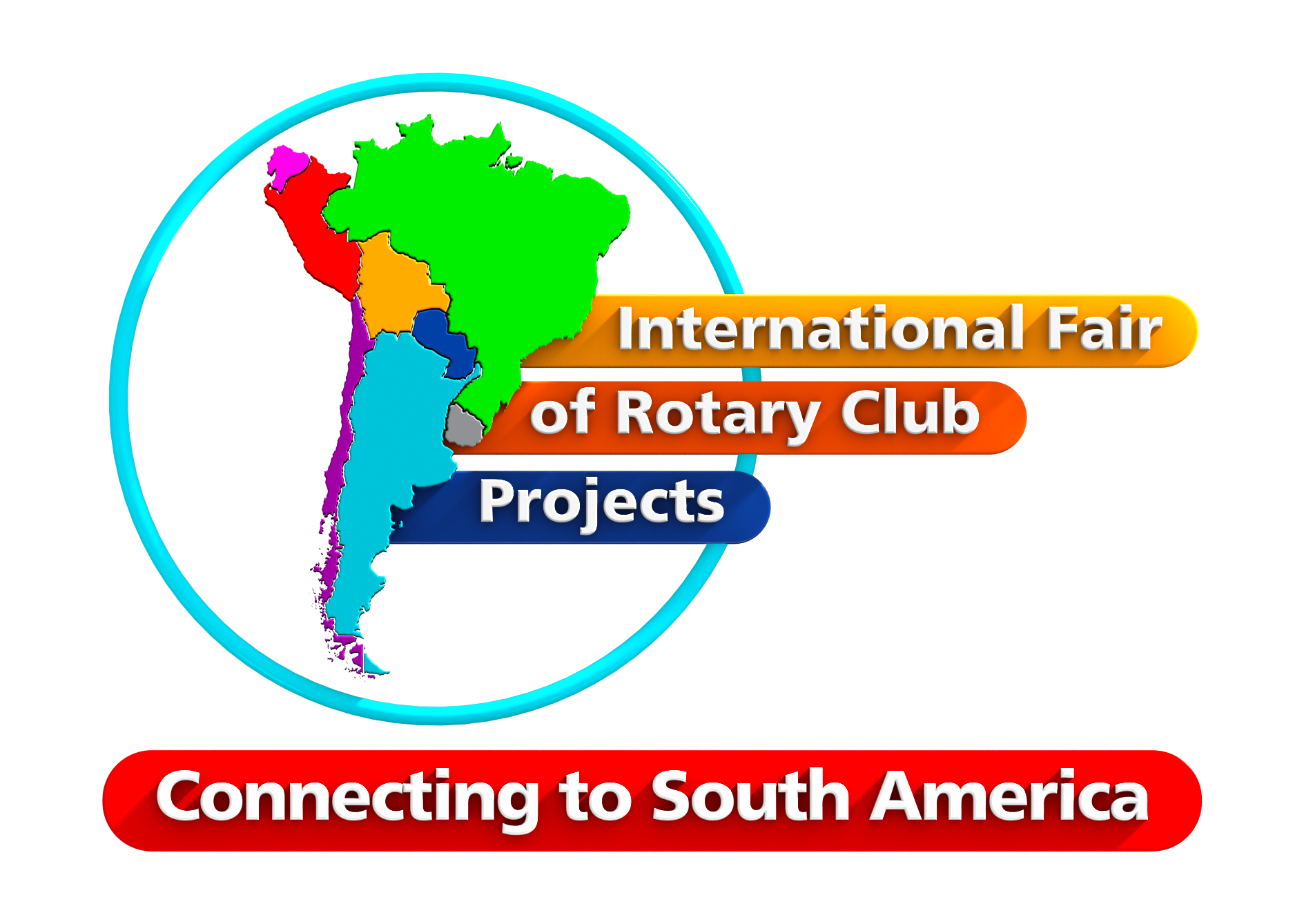 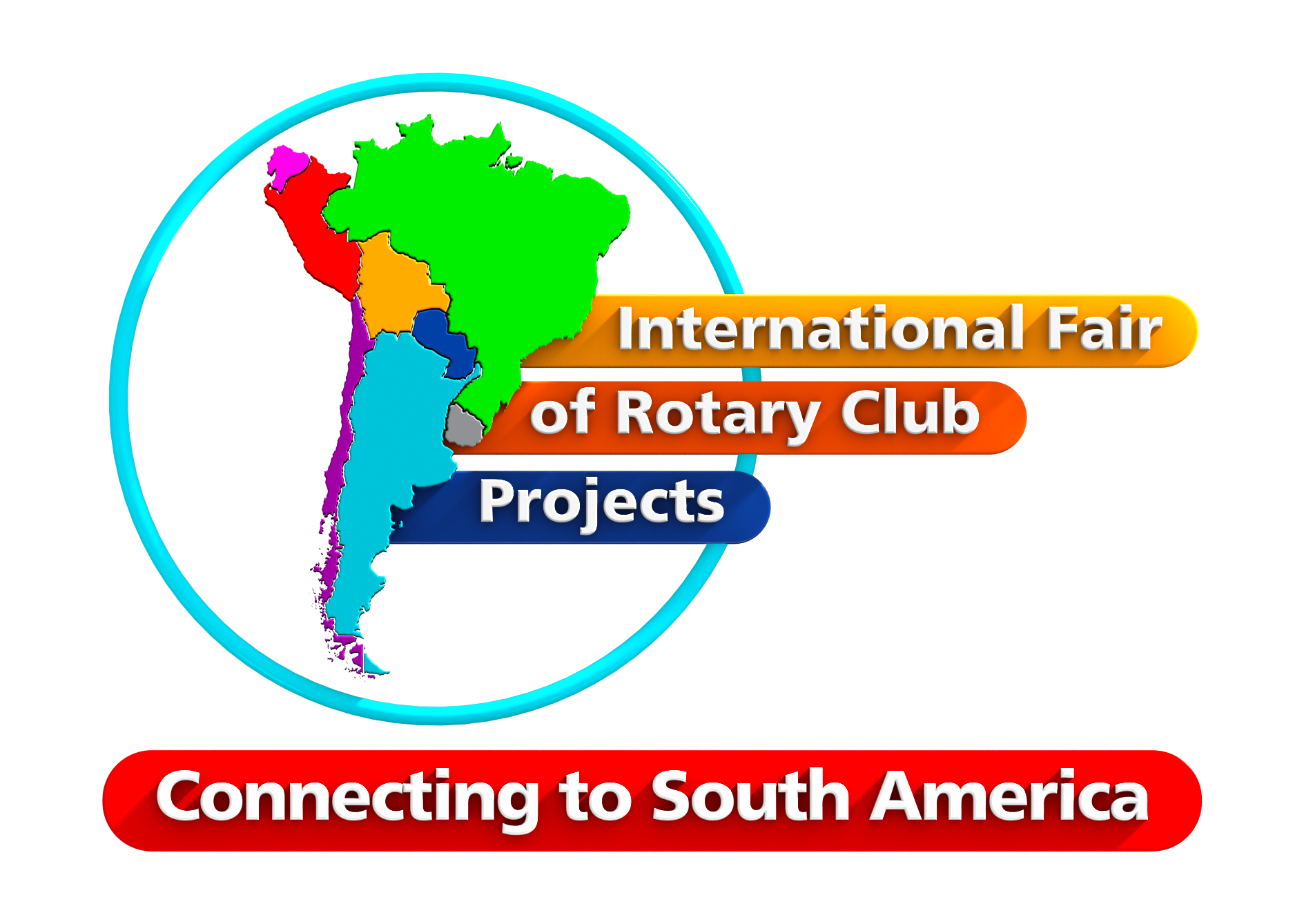 Objeticos Específicos
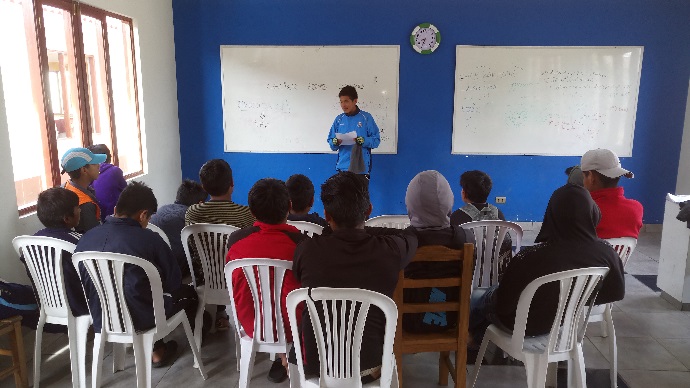 Capacitación a los jóvenes en paz y prevención de conflictos, para convertirlo en agentes de paz una vez sean reinsertados en la sociedad. 
Programa de detección y prevención de enfermedades. 
Ampliar la capacidad emprendedora, a través de la enseñanza del oficio de la carpintería.
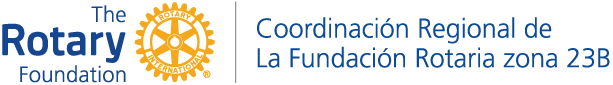 www.rotaryprojectsfair.org
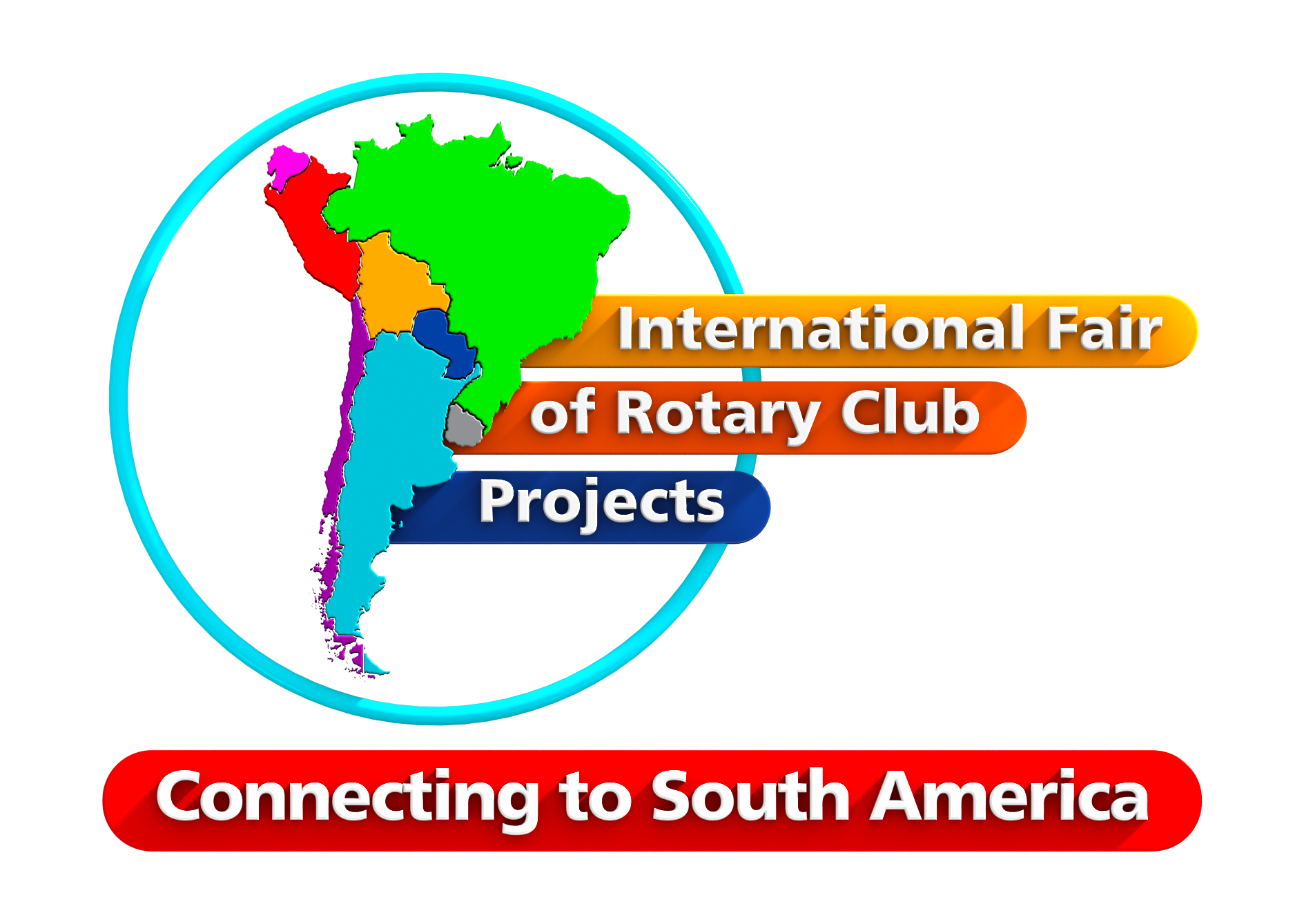 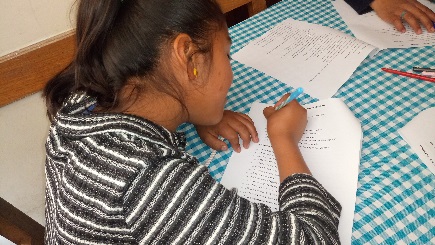 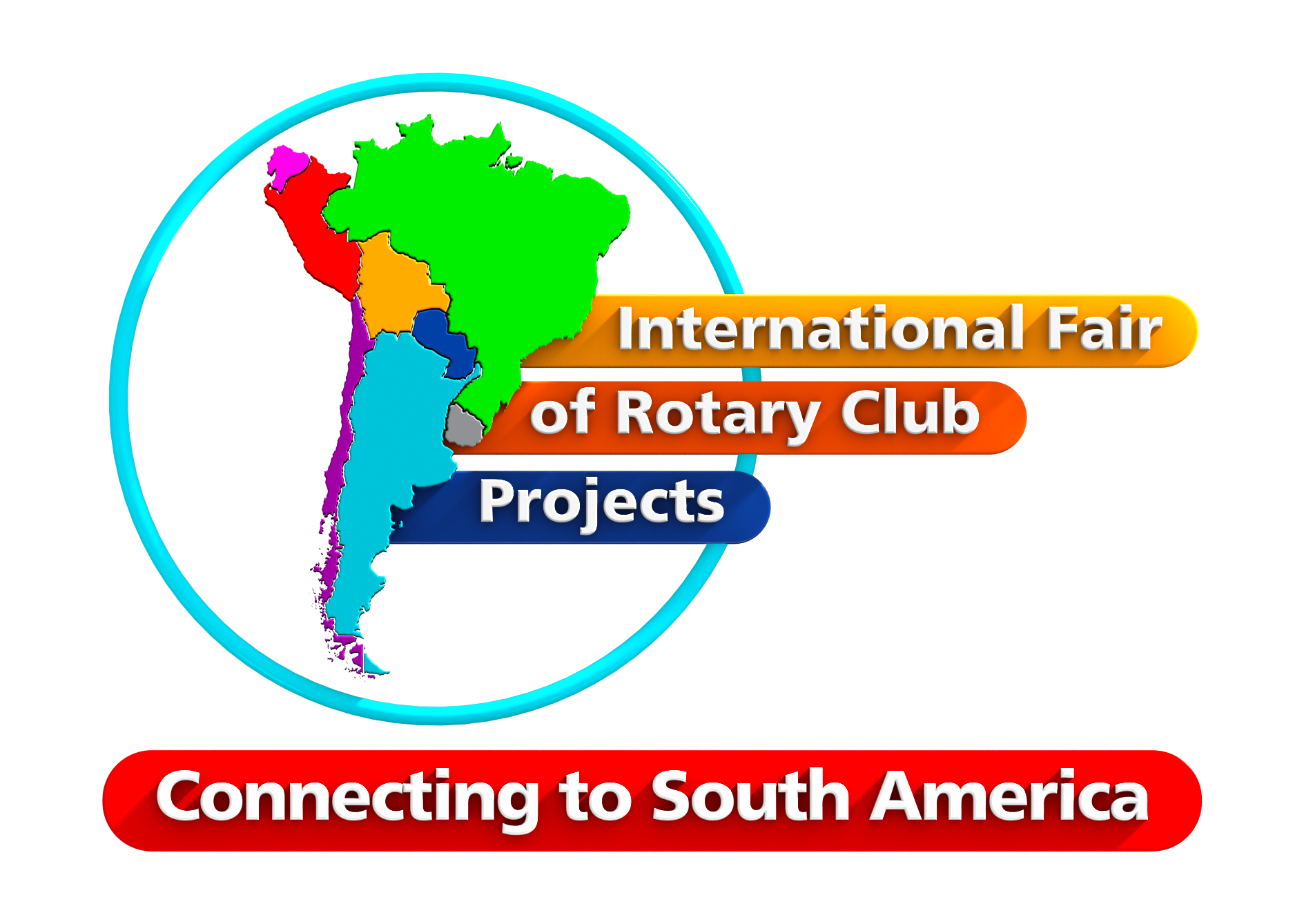 Presupuesto & Financiación
Implementación y equipación de la capintería, atención básica en salud, capacitaciones diversas y publicidad:
Total del Proyecto:  USD 32724.-
El Rotary Club Sucre y otros clubes 
amigos en Bolivia USD 2100.-
El D-4690 2000 FDD
Monto requerido:  
USD 27024.-
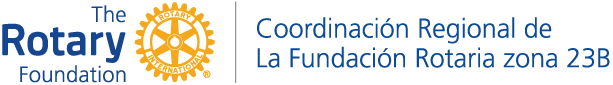 www.rotaryprojectsfair.org
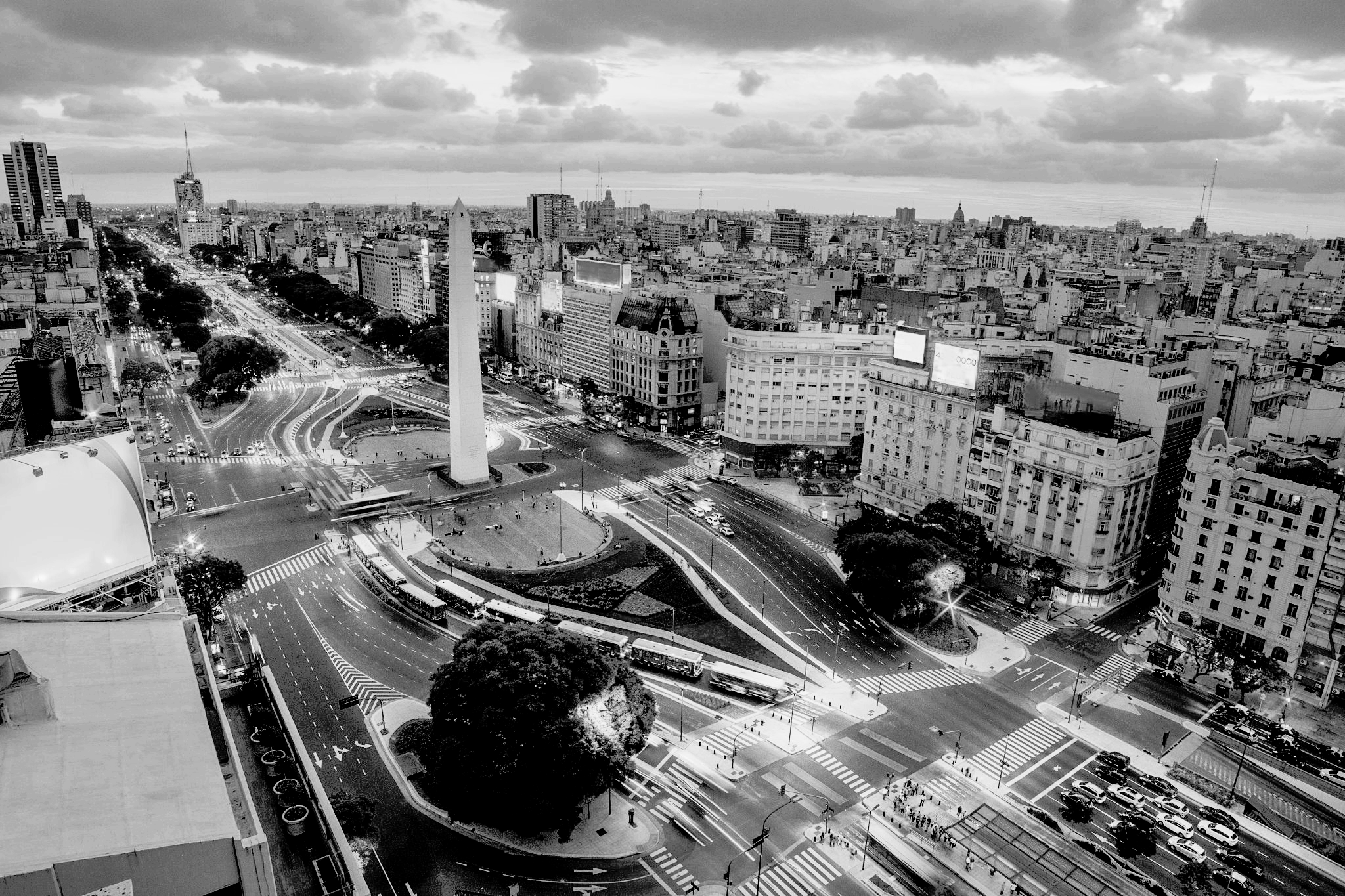 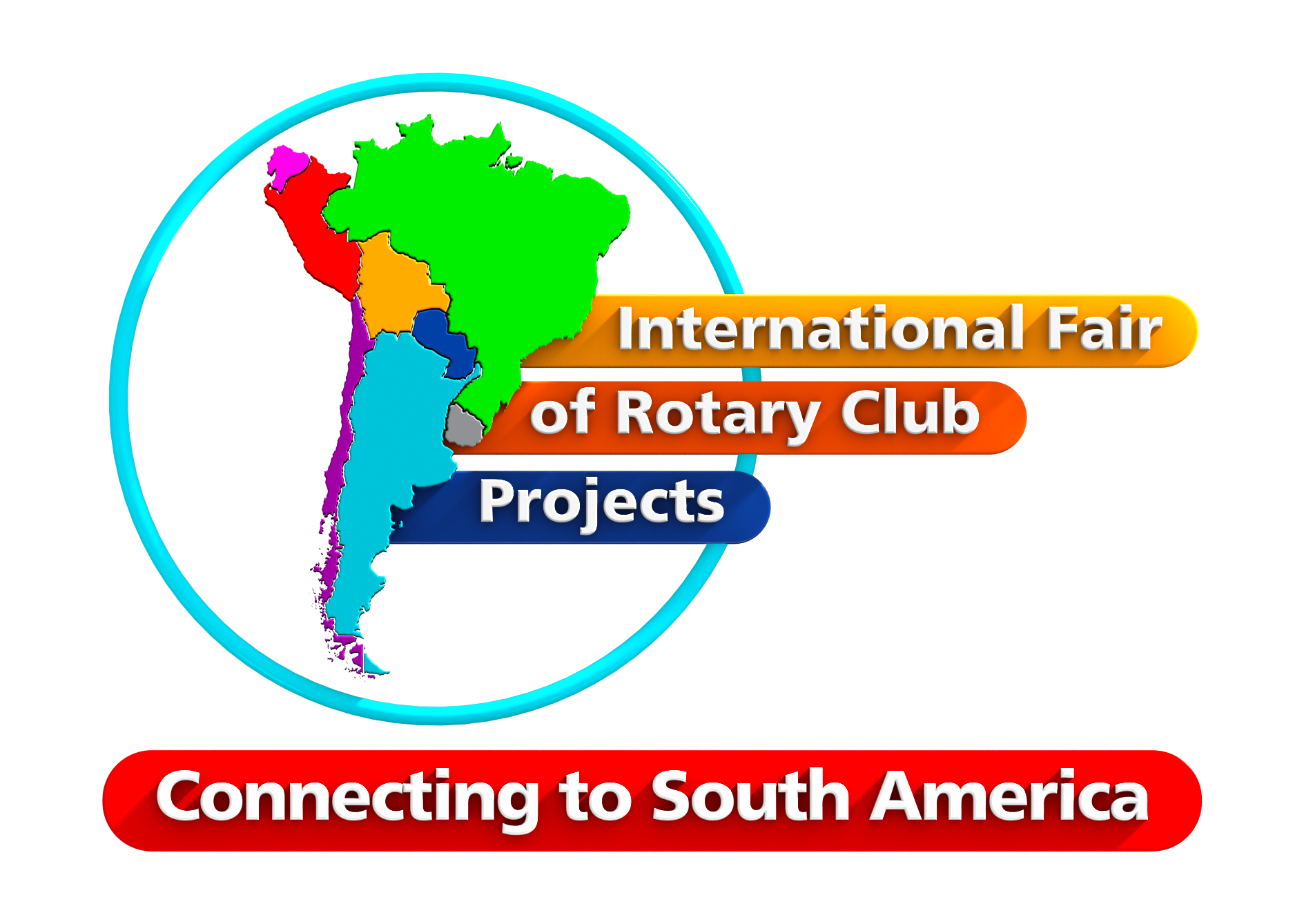 Resultados Esperados
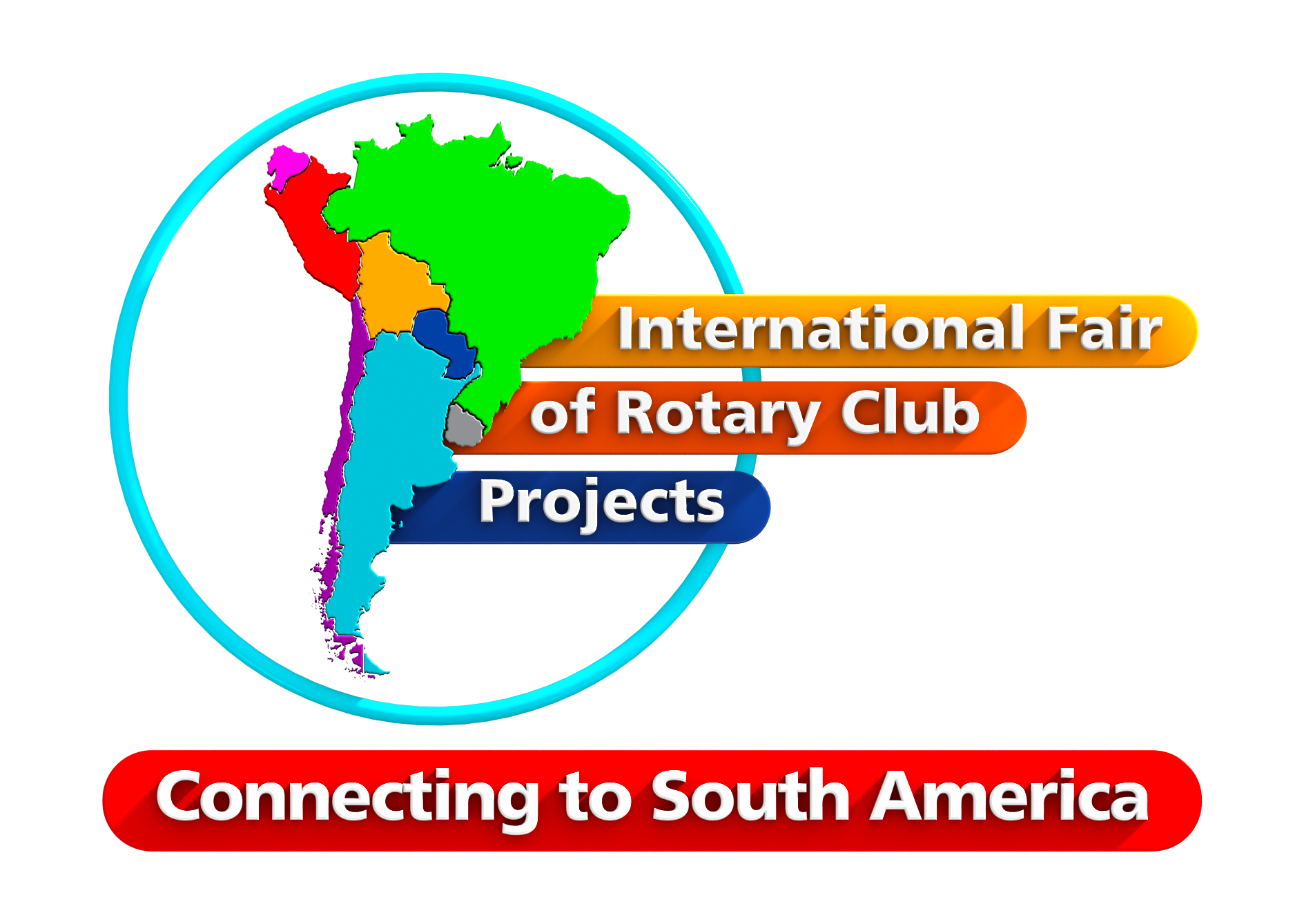 - 80 Niños y adolescentes capacitados en temas de paz y prevensión de conflictos

- 80 niños atendidos en temas de salud y apoyo psicológico. 

- Taller de Carpinteria instalado y adolescentes capacitados en el oficio.
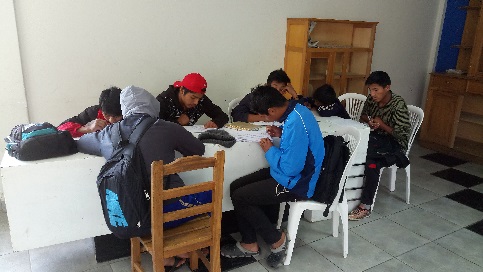 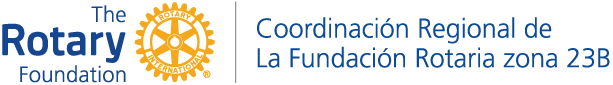 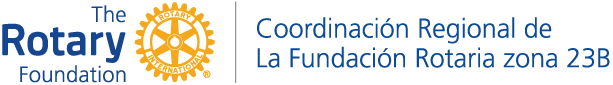 GRACIAS